Общешкольное родительское собрание
СОШ№16
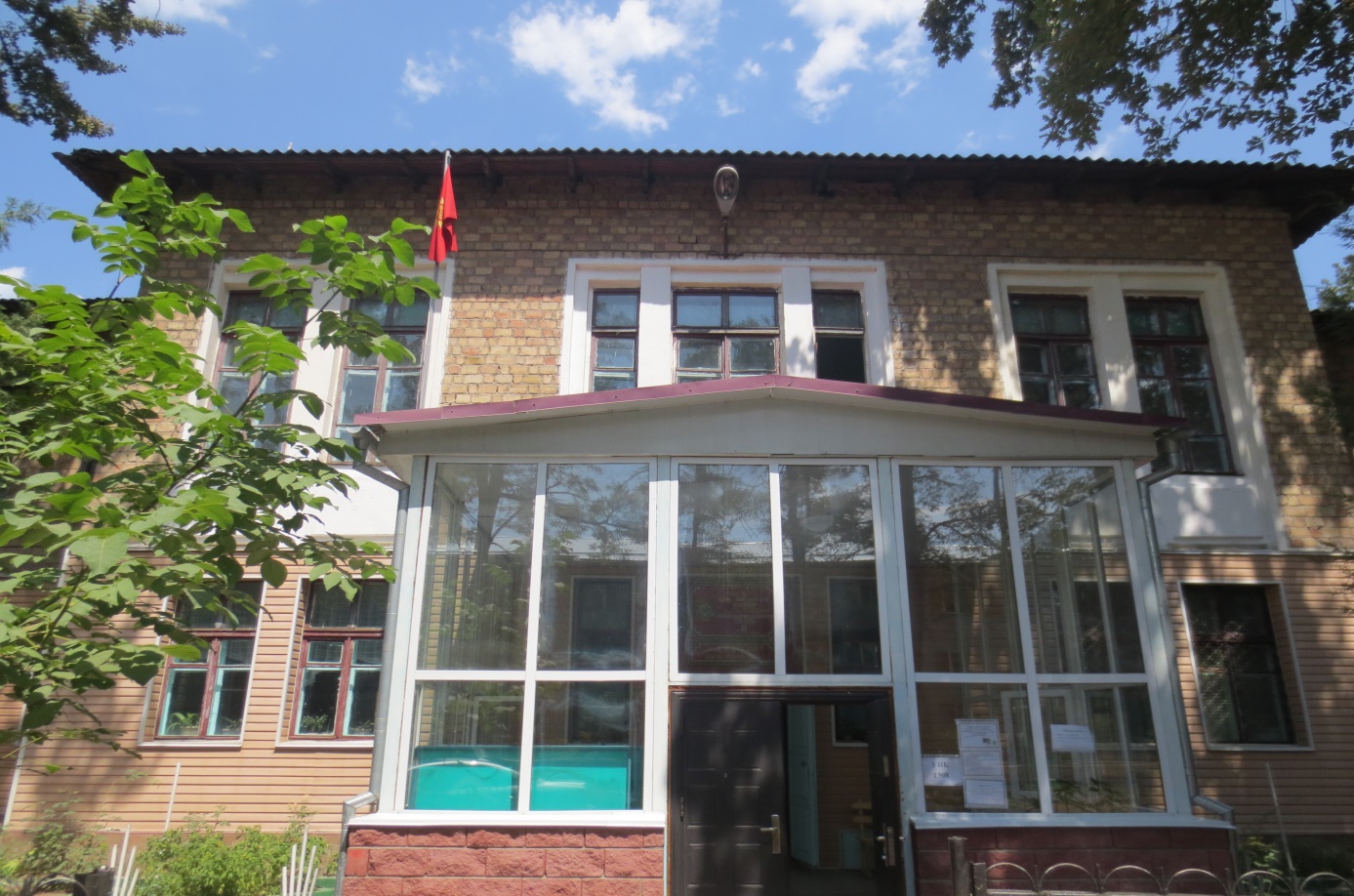 Общая информация по СОШ№16
Год введения в эксплуатацию -1957 г. 
Язык обучения: кыргызский, русский.
Проектная мощность: 320 учащихся.
Новый корпус (год введения в эксплуатацию – 2022) 
Проектная мощность - 225 учащихся
Всего обучается: 1379 учащихся.
Платежеспособность по СОШ№16
Всего - 1379 учеников. 
Из них оплачивают:
539 уч. * 250=134750 сом (100%)
107 уч .*125=13375 сом (50%)
Отказ – 682 учащихся
Категории льготников, освобожденных от оплаты в ОО «Тирөөч»
На 100%
1. Воины-афганцы и участники боевых действий в Баткене
2. Участники  ликвидации последствий на ЧАЭС
3. Многодетные семьи (свыше 5 детей)
4. Дети-инвалиды, родители-инвалиды
Всего 172 учащихся
Смета расходов ОО «Тирөөч» по фонду СОШ№16
Классное руководство -25%
Администрация -13%
Содержание фонда (Бухгалтерия, налоговая, соц.фонд) -15% 
Материально-техническая база СОШ№16 -47%
Спасибо за внимание!!!
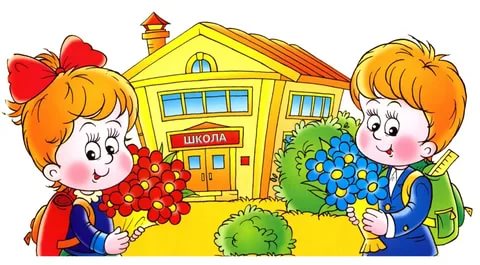